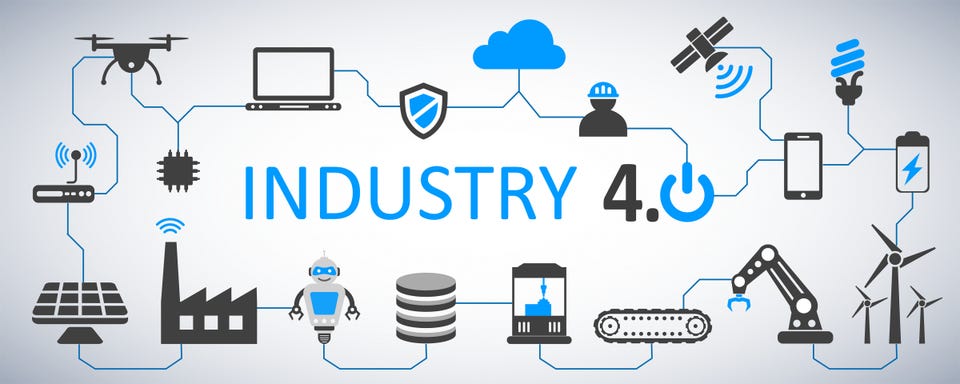 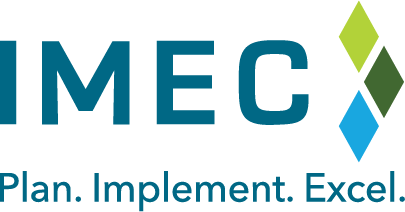 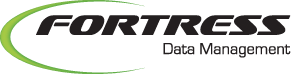 Presented in Partnership with:
&
CNC MANUFACTURING 4.0 AUTOMATION
HOW CNC MANUFACTURING 4.0 INTEGRATION CAN:
IMPROVE OPERATIONAL EFFICIENCY
PRODUCTIVITY,
CREATE BUSINESS OPPORTUNITY 
AND
 LOWER THE COST OF ISO, AS 9100, QMS, AND CMMC COMPLIANCE
CNC MANUFACTURING 4.0 AUTOMATIONWEBINAR WILL :
THE BENEFITS OF  IMPLEMENTING IT-OT  SOLUTION.
DEFINITION OF IT, OT AND IT-OT CONVERGENCE.
THE DIFFERENCES BETWEEN INFORMATION TECHNOLOGY AND OPERATIONS TECHNOLOGY.
THE STEPS AND PROCESS TO MOVE TO INDUSTRY 4.0. 
HOW AND OT AND IT-OT CONVERGENCE REDUCES COMPLIANCE AND SECURITY COSTS.
CNC MANUFACTURING 4.0
WHAT IS IT-OT CONVERGENCE?
CNC MANUFACTURING 4.0
“IT-OT convergence is a requirement to stay competitive in a future where cost pressures and resource constraints will continue grow. Data must securely traverse from the plant floor to the edge and the cloud in order to continuously optimize the business.”
CNC MANUFACTURING 4.0
CNC MANUFACTURING 4.0
IT INDUSTRY , ESPECIALLY CYBER SECURITY BASED ON:
CONFUSION AND COMPLEXITY
YOU DON’T  UNDERSTAND YOUR NEEDS – WE DO 
PAY US- LEAVE TO THE IT PROFESSIONALS
CNC MANUFACTURING 4.0
YOUR COMPANY’S  SUCCESS DEPENDS ON
 MANAGEMENT AND EMPLOYEES UNDERSTANDING  THE WORDS, PROCESSES AND OBJECTIVES IN INFORMATION AND OPERATIONAL TECHNOLOGY
CNC MANUFACTURING 4.0
CONFUSION & COMPLEXITY

CLARITY & UNDERSTANDING 
IS THE GOAL OF THIS WEBINAR
CNC MANUFACTURING 4.0
#1
UNDERSTAND THE TERMS
CNC MANUFACTURING 4.0
“THE CLOUD”
The INTERNET, simply "the Net," is the worldwide system of computer networks 
COMPUTERS, SERVERS AND DEVICES THAT ARE CONNECTED TO THE INTERNET CAN BE ACCESSED ANYWHERE
CELL PHONES
RING CAMERAS
CNC MANUFACTURING 4.0
“NOT CLOUD”
INTRANET- is a private - internal - business network
 YOUR DEVICES ON NETWORK BUT NOT CONNECTED TO THE INTERNET
EXTRANET- an extension of an intranet. 
It lets approved third parties (such as vendors or customers) access restricted information.
CNC MANUFACTURING 4.0
INFORMATION TECHNOLOGY vs OPERATIONAL TECHNOLOGY
IT or INFORMATION TECHNOLOGY 
Business and Enterprise systems that store, process and deliver information.
OPERATIONAL TECHNOLOGY (OT) 
Use of hardware and software to monitor and control physical processes, devices, and infrastructure. 
 While operational technology is about control and safety systems and industrial process assets,
“IoT and IIoT”
IoT refers to a network of intelligently created physical objects
IIoT industrial internet of things   is use of the internet of things (IoT) in industrial sectors and applications.

The ONLY difference is:
IoT is most commonly used for consumer usage, 
IIoT is used for industrial purpose such as manufacturing, supply chain monitor and management system.
CNC MANUFACTURING 4.0
CNC MANUFACTURING 4.0OR
EXPANDING THE IT-OT
the power of INFORMATION  AND TECHNOLOGY 
TO CUSTOMERS, SUPPLIERS AND OPERATIONS  TO OPTIMIZE MANUFACTURING PROCESS
WHAT IS INDUSTRY 4.0?
In Industry 4.0 computers are connected and digitally connected to create and share information another to ultimately make decisions without human involvement. 
Elements of INDUSTRY 4.0:
MERGING of INFORMATION AND OPERATION TECHNOLOGY 
The Internet of Things and the Internet of Systems 
New Technologies, including Internet of Things (IoT),
 Cloud Computing and Analytics,
AI and Machine Learning 
The networking  of these machines provide the true power of Industry 4.0.
WHAT IS INDUSTRY 4.0?
CNC MANUFACTURING 4.0
PROGRESSING FROM 
INDUSTRY 3.0 TO 4.0
CNC MANUFACTURING 4.0
INDUSTRY 3.0- FOCUS ON: 
SHOP FLOOR 
TASK AUTOMATON
TASK AUTOMATION VS PROCESS AUTOMATION
OPERATIONAL TECHNOLOGY SCOPE
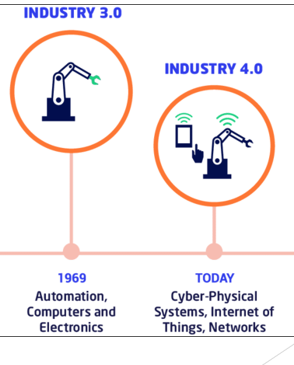 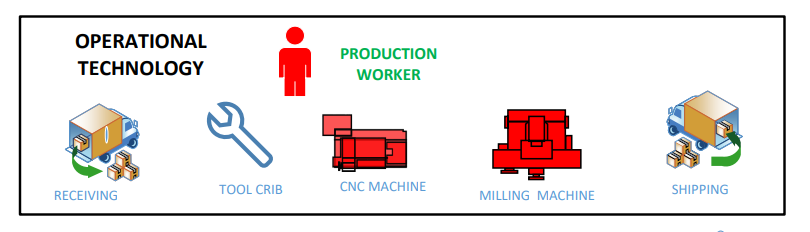 Task 	  Process
TASK AUTOMATION VS PROCESS AUTOMATION
TASK  AUTOMATION INDUSTRY 3.0:  
FOCUS ON SHOP FLOOR

OPTIMIZE PRODUCTION BY :

REDUCING REPETITIVE TASKS

IMPROVING MACHINERY UTILIZATION
TASK AUTOMATION VS PROCESS AUTOMATION
TASK  AUTOMATION INDUSTRY 3.0:  FOCUS ON SHOP FLOOR
IMPROVING MACHINERY UTILIZATION BY AUTOMATION OF SHOP TASKS
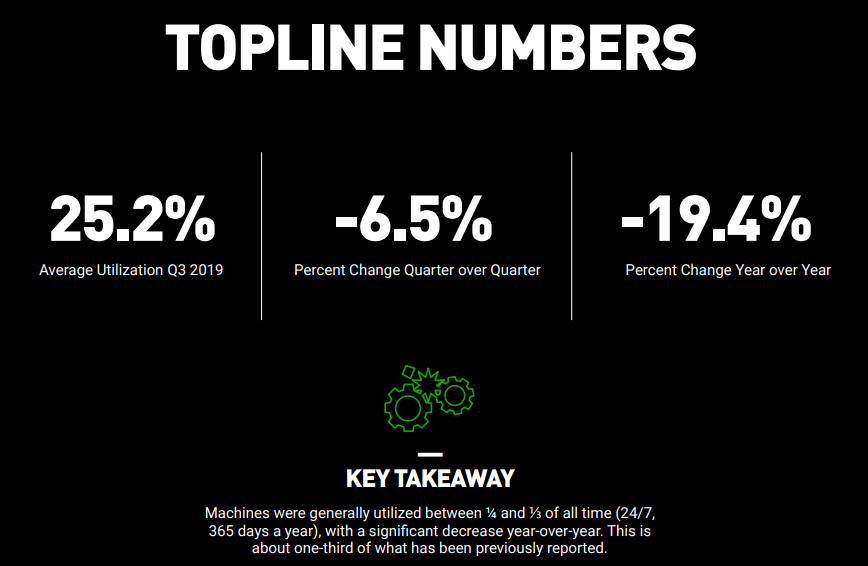 TASK AUTOMATION VS PROCESS AUTOMATION
TASK  AUTOMATION
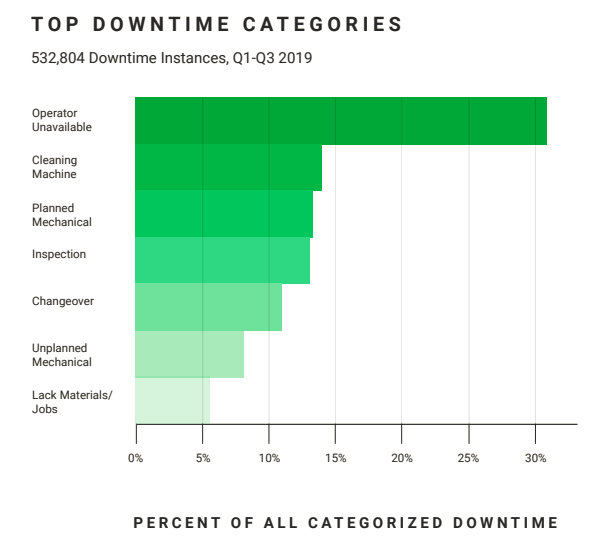 Reasons to Automate Tasks
TASK AUTOMATION VS PROCESS AUTOMATION
TASK  AUTOMATION
  			INDUSTRY 3.0:  FOCUS ON SHOP FLOOR

			Automate Repetitive Tasks 
LOADING & UNLOADING PARTS
  	BUY BAR FEEDER
ROBOTS AND COBOTS
SETUP
TOOL CRIB AUTOMATION
QUICK CHANGE CHUCKS
TASK AUTOMATION VS PROCESS AUTOMATION
TASK  AUTOMATION
  INDUSTRY 3.0:  FOCUS ON SHOP FLOOR

PROS
HIGHER MACHINE UTILIZATION
LOWER LABOR COSTS
INCREASED PRODUCTIVITY
TASK AUTOMATION VS PROCESS AUTOMATION
TASK  AUTOMATION
  INDUSTRY 3.0:  FOCUS ON SHOP FLOOR

	CONS
HIGHER LABOR COSTS IF WORKERS NOT REASSIGNED TO NEW TASKS
DECREASED PRODUCTIVITY IF ORDERS DON'T DON’T INCREASE
HIGHER FIXED COSTS OF MACHINERY AND SOFTWARE 
HIGHER OVERHEAD CREATES ADDITIONAL RISK TO COMPANY
TASK AUTOMATION VS PROCESS AUTOMATION
PROCESS AUTOMATION
TASK AUTOMATION VS PROCESS AUTOMATION
PROCESS AUTOMATION
  INDUSTRY 4.0:  FOCUS ON CUSTOMER & PROCESS

Industry 4.0 -
  Computers and devices are digitally connected 		with 	one another and create and share information.
 Communicate with one another to ultimately 				make decisions without human involvement.
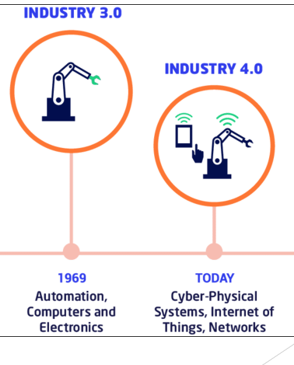 TASK AUTOMATION VS PROCESS AUTOMATION
PROCESS AUTOMATION- INDUSTRY 4.0:  FOCUS ON CUSTOMER
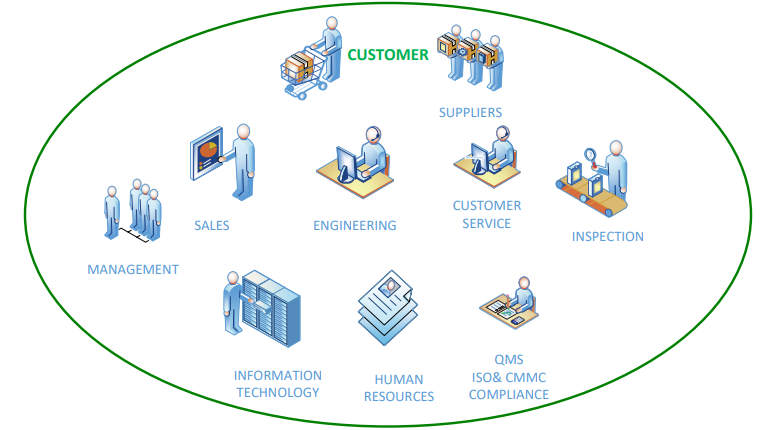 TASK AUTOMATION VS PROCESS AUTOMATION
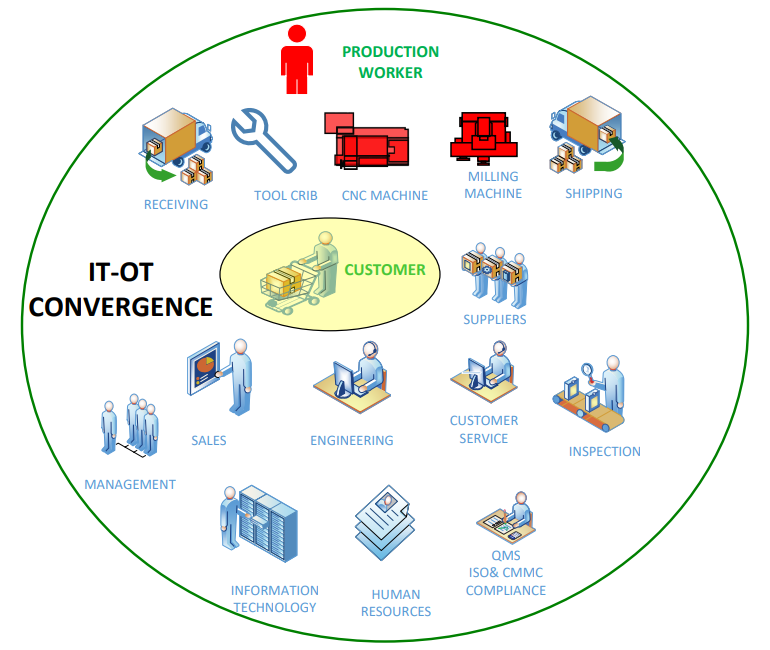 CHANGE MANAGEMENT
TASK AUTOMATION VS PROCESS AUTOMATION
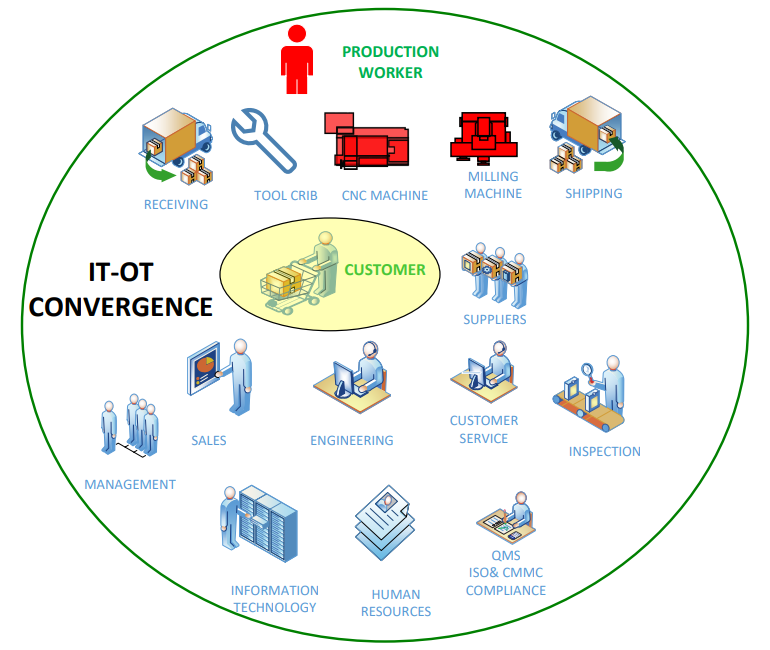 COMPLANCE
PROCESS AUTOMATION
INTEGRATION of OPERATIONAL TECH AND INFORMATION TECHNOLOGY:
Employ New Technologies
 Enterprise Data Connectivity Management Tools 
Internet of Things (IoT), 
Cloud Computing and Analytics,
AI and Machine Learning
   In  Production Facilities and Operations

PROCESS integrating new technologies, throughout their operations.
PROCESS AUTOMATION
INFORMATION IS THE FUEL FOR AUTOMATION
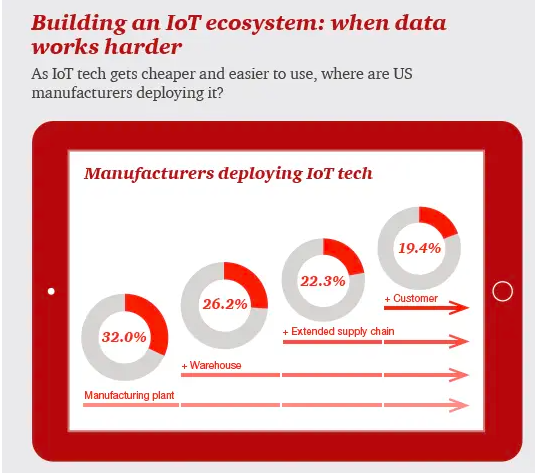 BENEFITS OF PROCESS AUTOMATION
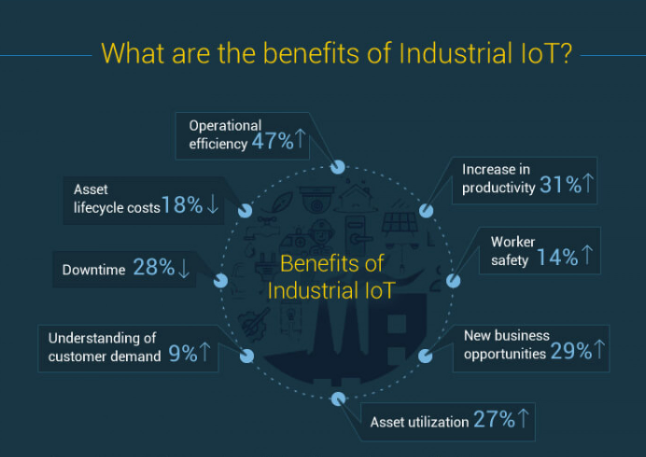 BENEFITS OF PROCESS AUTOMATION
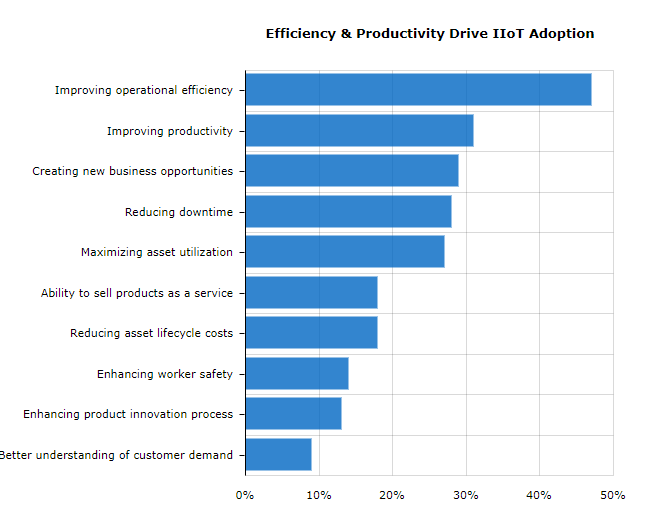 ELEMENTS OF PROCESS AUTOMATION
INDUSTRY 4.0:  FOCUS ON CUSTOMER & PROCESS
SCOPE :
	CUSTOMERS AND PROSPECTS
	ALL DEPARTMENTS
	SUPPLIERS
	
INCLUDES:
DATA COLLECTION FROM 
ENTIRE MANUFACTUIENG PROCESS,
CUSTOMERS
VENDORS
ELEMENTS OF PROCESS AUTOMATION
INDUSTRY 4.0:  FOCUS ON CUSTOMER & PROCESS
	
INCLUDES:
DATA COLLECTION FROM 
ENTIRE MANUFACTUIENG PROCESS,
CUSTOMERS
VENDORS
Enterprise data connectivity and management tools
IMPROVED WORKFLOW PROCESSING SPEED TO PATH TO PRODUCTION, AND DELIVERY 
LOWER COSTS 
VENDOR CONNECTIVITY ENABLES IMPROVED RAW MATERIAL DELIVER AND SUPPLY CHAIN BOTTLENECKS
ELEMENTS OF PROCESS AUTOMATION
INDUSTRY 4.0:  FOCUS ON CUSTOMER
SHORTER SALES CYCLE
CONNECTIVELY WITH CUSTOMERS
IMPROVES PROPOSAL DELIVERY
ORDER PROCESSING
CHANGE MANAGEMENT
EASE OF CHANGING RECONNECT USE Microsoft teams and xxx  AND COLLABORATE WITH  COPTERS CLIENTS SALES, ENGINEERING, PRODUCTION  AND VENDORS VIA IMPROVED PROCESSES  REDUCE ALL COSTS
ENABLES EMPLOYEES TO MAXIMIZE OPERATIONAL TECHNOLCY IMPROVEMENTS
 VENDOR CONNECTIVITY ENABLES IMPROVED RAW MATERIAL DELIVER AND SUPPLY CHAIN BOTTLENECKS
TASK AUTOMATION VS PROCESS AUTOMATION
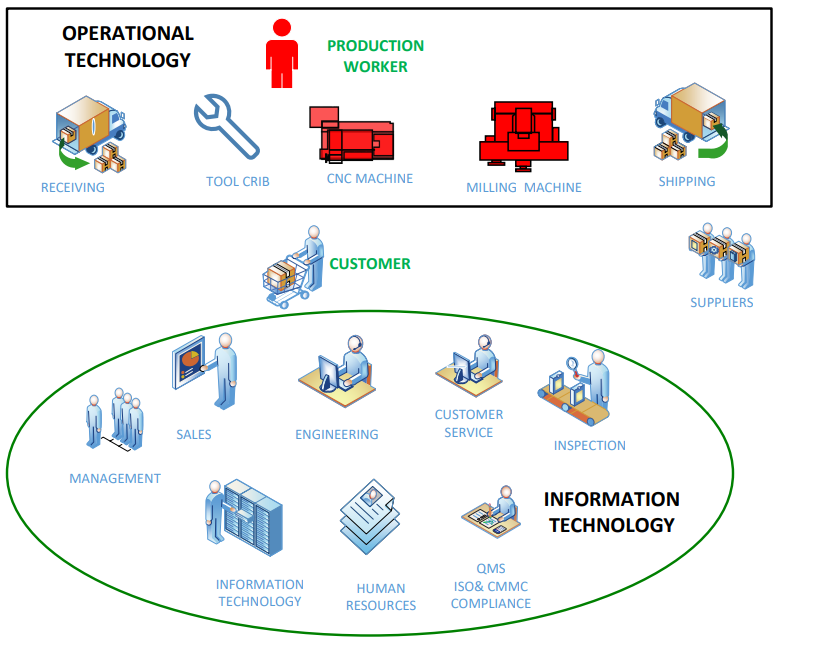 TASK AUTOMATION VS PROCESS AUTOMATION
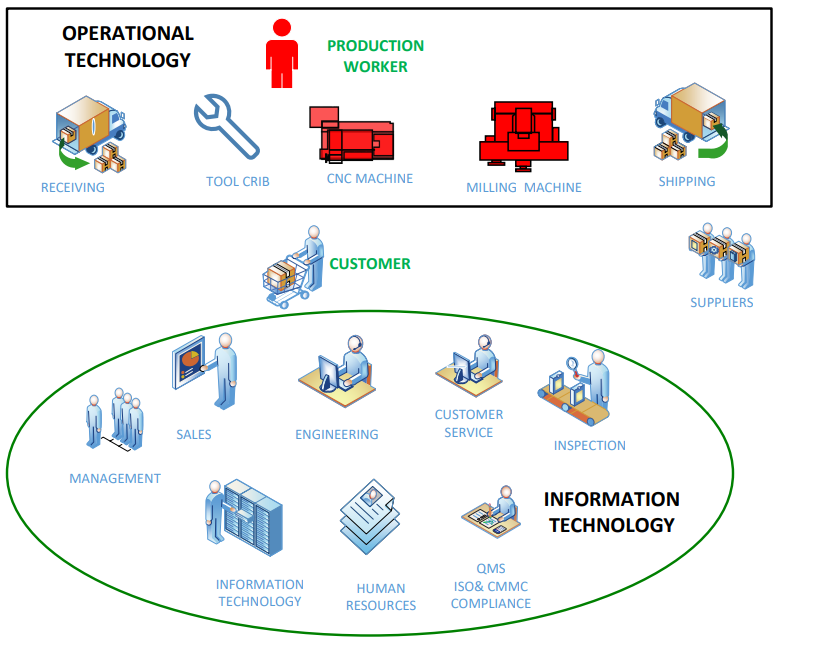 4.0- DESIGN AND IMPLEMENTATION PROCESSTHE 6 Steps of the 4.0 Automation Implementation Process
DEFINE Objectives and Costs.
 		Stakeholders excepted results and objectives
EVALUATE IT NETWORK for automation.
EVALUATE SKILL SETS: Management, Operations and IT 
DESIGN your AUTOMATION PLAN.
		Data collation and analysis is Key
		Customer is primary focus
		Improved employee task management
		Determine information technologies to be implemented 
SELECT PROJECT LEADER
SET TIMELINE with milestones for successful implementation
4.0- DESIGN AND IMPLEMENTATION PROCESSTHE 6 Steps of the 4.0 Automation Implementation Process
DEFINE Objectives and Costs.
 		Stakeholders excepted results and objectives
4.0- DESIGN AND IMPLEMENTATION PROCESSTHE 6 Steps of the 4.0 Automation Implementation Process
DEFINE Objectives and Costs.
 		Stakeholders excepted results and objectives
EVALUATE IT NETWORK for automation.
4.0- DESIGN AND IMPLEMENTATION PROCESSTHE 6 Steps of the 4.0 Automation Implementation Process
DEFINE Objectives and Costs.
 		Stakeholders excepted results and objectives
EVALUATE IT NETWORK for automation.
EVALUATE SKILL SETS: Management, Operations and IT.
4.0- DESIGN AND IMPLEMENTATION PROCESSTHE 6 Steps of the 4.0 Automation Implementation Process
DEFINE Objectives and Costs.
 		Stakeholders excepted results and objectives
EVALUATE IT NETWORK for automation.
EVALUATE SKILL SETS: Management, Operations and IT. 
DESIGN your AUTOMATION PLAN.
		Data collation and analysis is Key
		Customer is primary focus
		Improved employee task management
		Determine information technologies to be implemented
4.0- DESIGN AND IMPLEMENTATION PROCESSTHE 6 Steps of the 4.0 Automation Implementation Process
DEFINE Objectives and Costs.
 		Stakeholders excepted results and objectives
EVALUATE IT NETWORK for automation.
EVALUATE SKILL SETS: Management, Operations and IT. 
DESIGN your AUTOMATION PLAN.
		Data collation and analysis is Key
		Customer is primary focus
		Improved employee task management
		Determine information technologies to be implemented 
SELECT PROJECT LEADER
4.0- DESIGN AND IMPLEMENTATION PROCESSTHE 6 Steps of the 4.0 Automation Implementation Process
DEFINE Objectives and Costs.
 		Stakeholders excepted results and objectives
EVALUATE IT NETWORK for automation.
EVALUATE SKILL SETS: Management, Operations and IT 
DESIGN your AUTOMATION PLAN.
		Data collation and analysis is Key
		Customer is primary focus
		Improved employee task management
		Determine information technologies to be implemented 
SELECT PROJECT LEADER.
SET TIMELINE with milestones for successful implementation.
PROCESS AUTOMATION &CYBER SECURITY
How Raytheon Stopped Ransomware
                  $$$$$$ Wasted on  attempting to BUY “Cyber Security”  

Compliance results from:
Properly designed and maintained  IT Networks
Policies and Procedures  implemented that protect both the employee and company
Clearly defined Employee Job Descriptions to include responsibilities and tasks.
MOST IMPORTANT:  Employees know and follow COMPANY POLICIES AND PROCEDURES
PROCESS AUTOMATION &CYBER SECURITY
PROCESS AUTOMATION &CYBER SECURITY
PROCESS AUTOMATION &CYBER SECURITY
PROCESS AUTOMATION &CYBER SECURITY
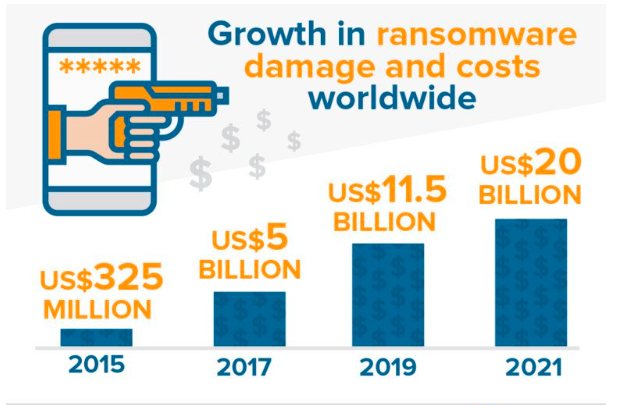 PROCESS AUTOMATION &CYBER SECURITY
CYBER SECURITY COSTS GOING UP
2016-$33 BILLION
2021-$64 BILLION


RANSOMEWARE COST GOING UP
2016-$325 MILLION
2021-$64 BILLION
PROCESS AUTOMATION &CYBER SECURITY
IT AND CYBER SECURITY INDUSTRY HAVE FAILED

BUT…
BUSINESS KEEP PAYING MORE!
SOMETHING IS WRONG.
PROCESS AUTOMATION &CYBER SECURITY
PEOPLE
PROCESS AUTOMATION &CYBER SECURITY
What is the market size of the Weight Loss Services industry in the US in 2022? The market size, measured by revenue, of the Weight Loss Services industry is $33 BILLION in 2022
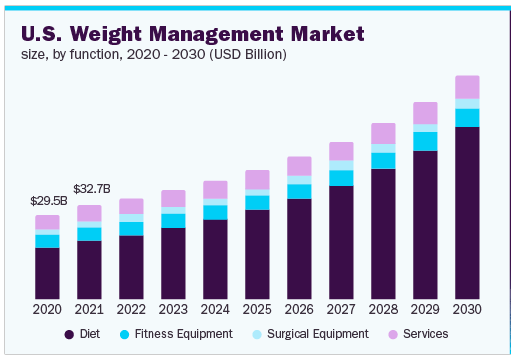 PROCESS AUTOMATION &CYBER SECURITY
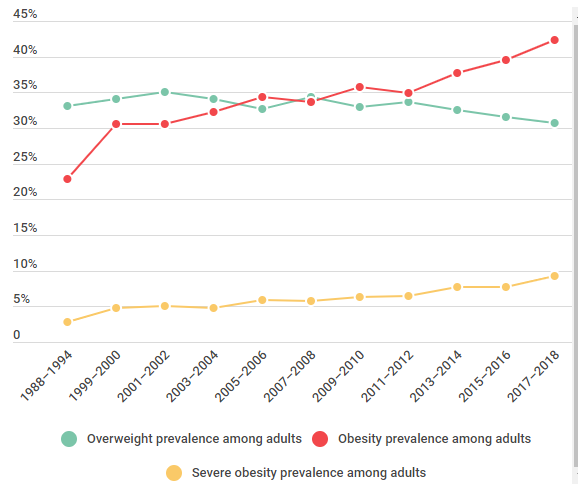 PROCESS AUTOMATION &CYBER SECURITY
OVER 98% OF DIETS FAIL
WITHIN 3 YEARS OVER 98% HAVE GAINED ALL WEIGH BACK.
PROCESS AUTOMATION &CYBER SECURITY
WHAT IS THE PROBLEM WITH CYBER SECURITY?
PROCESS AUTOMATION &CYBER SECURITY
BUSINESS NEEDS TO TAKE CONTROL OF THEIR INFOMAITON SYSTEMS
PROCESS AUTOMATION &CYBER SECURITY
PROCESS AUTOMATION &CYBER SECURITY
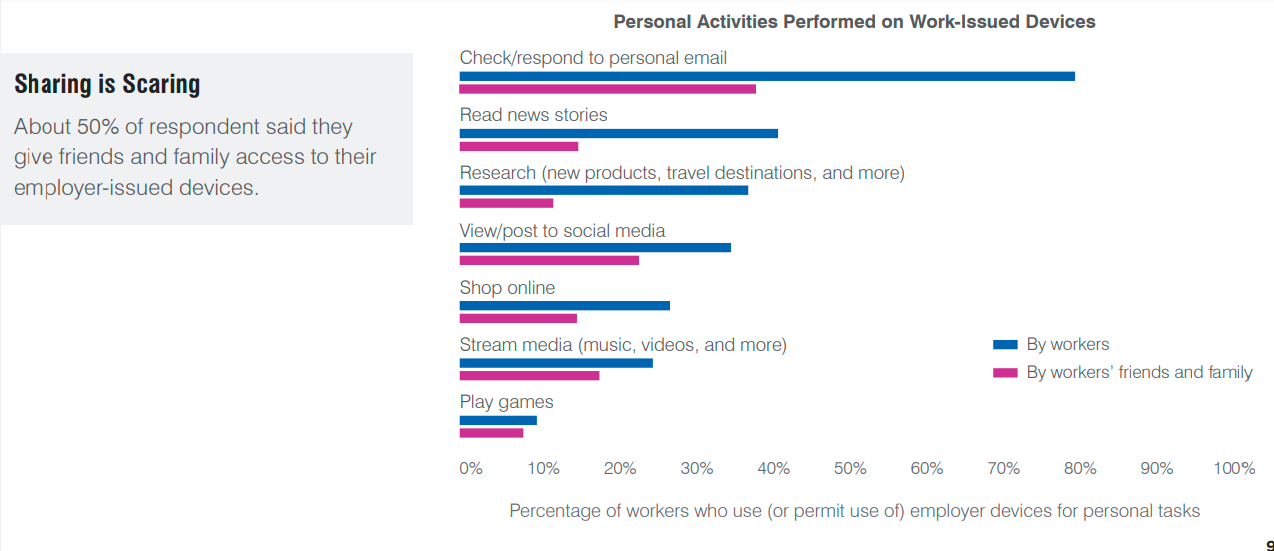 MANAGEMENT
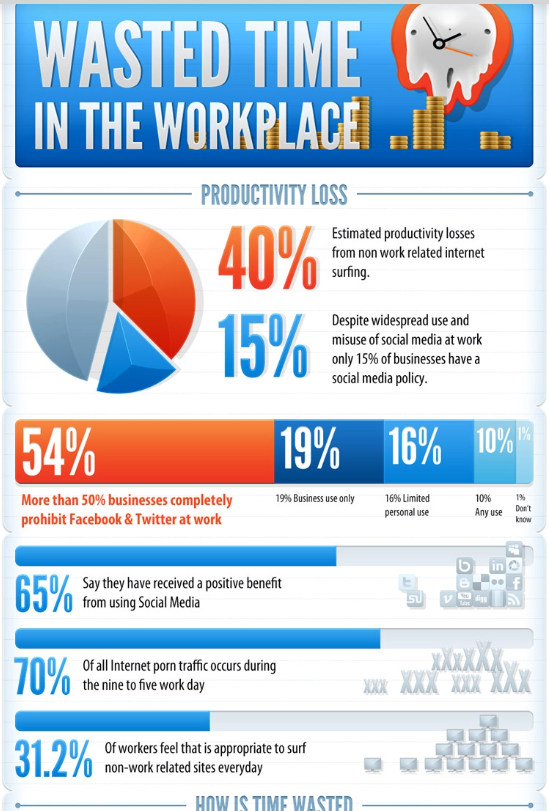 QUESTIONS
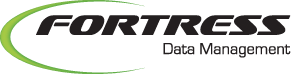 JOHN CONNELL
FORTRESS DATA MANAGEMENT
			375 WEST 83RD STREET
			BURR RIDGE, IL 60527

	EMAIL: JCONNELL@FORTRESSDM.COM
	PHONE:	630-920-0153
	CELL:	630-202-1127
	WEB: 	WWW.FORTRESSDM.COM